El estrés y las estrategias de adaptación en los adolescentes canadienses
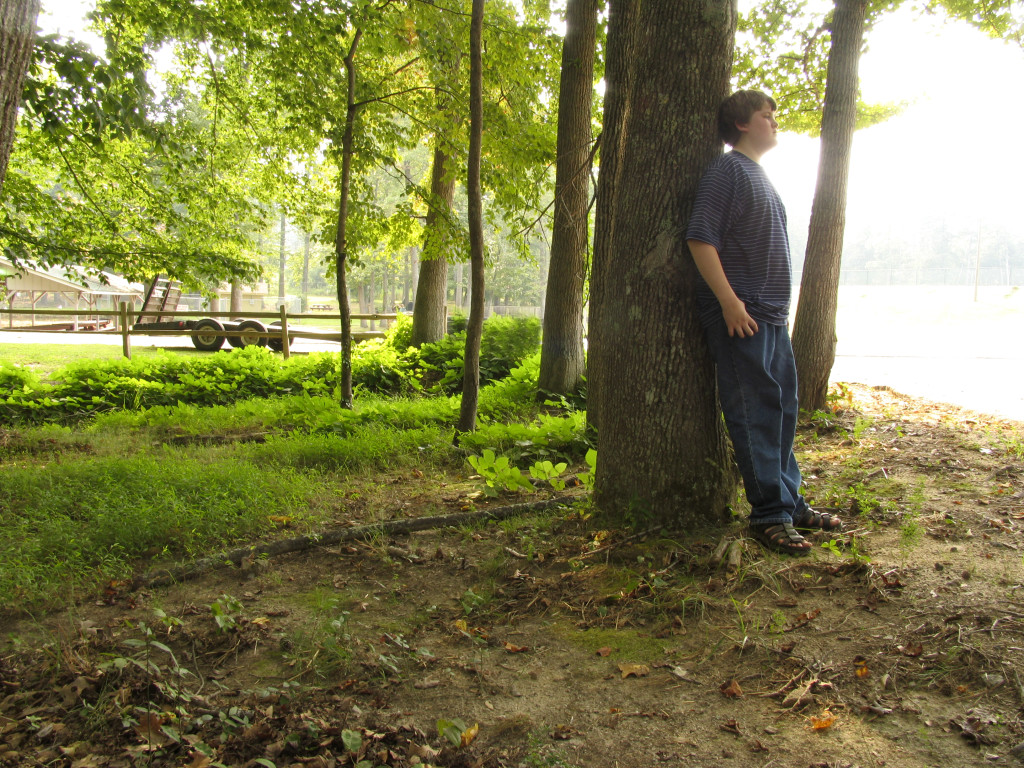 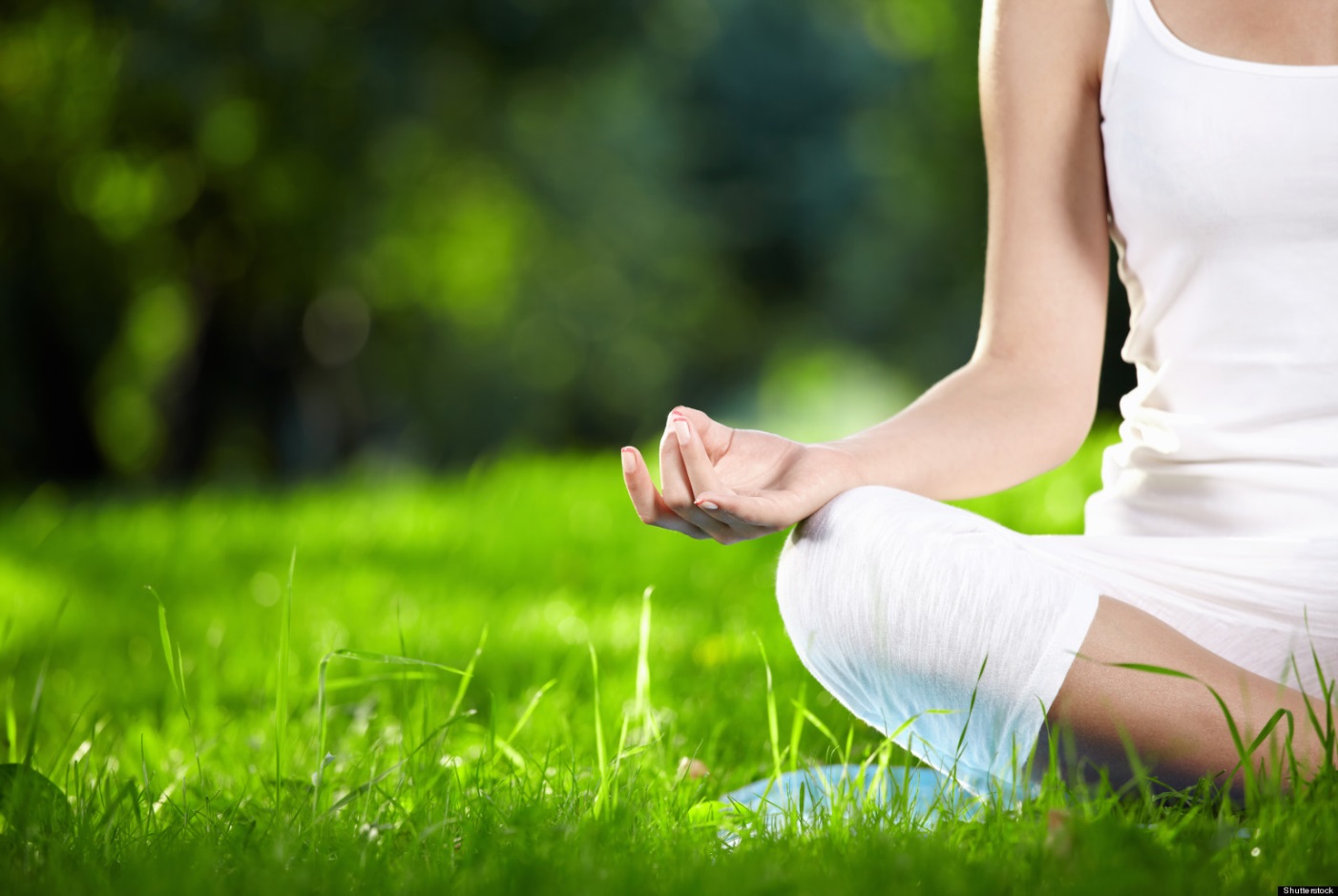 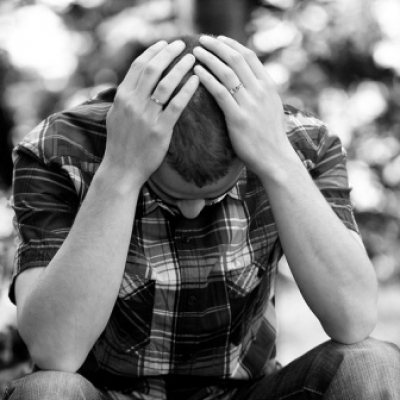 Doctor Cameron Montgomery y Elena Gallitto
Metas de la presentación
2
Plan
Experiencias personales
Presentación
Discusión
3
Experiencias comunes
4
El estrés : definición y proceso
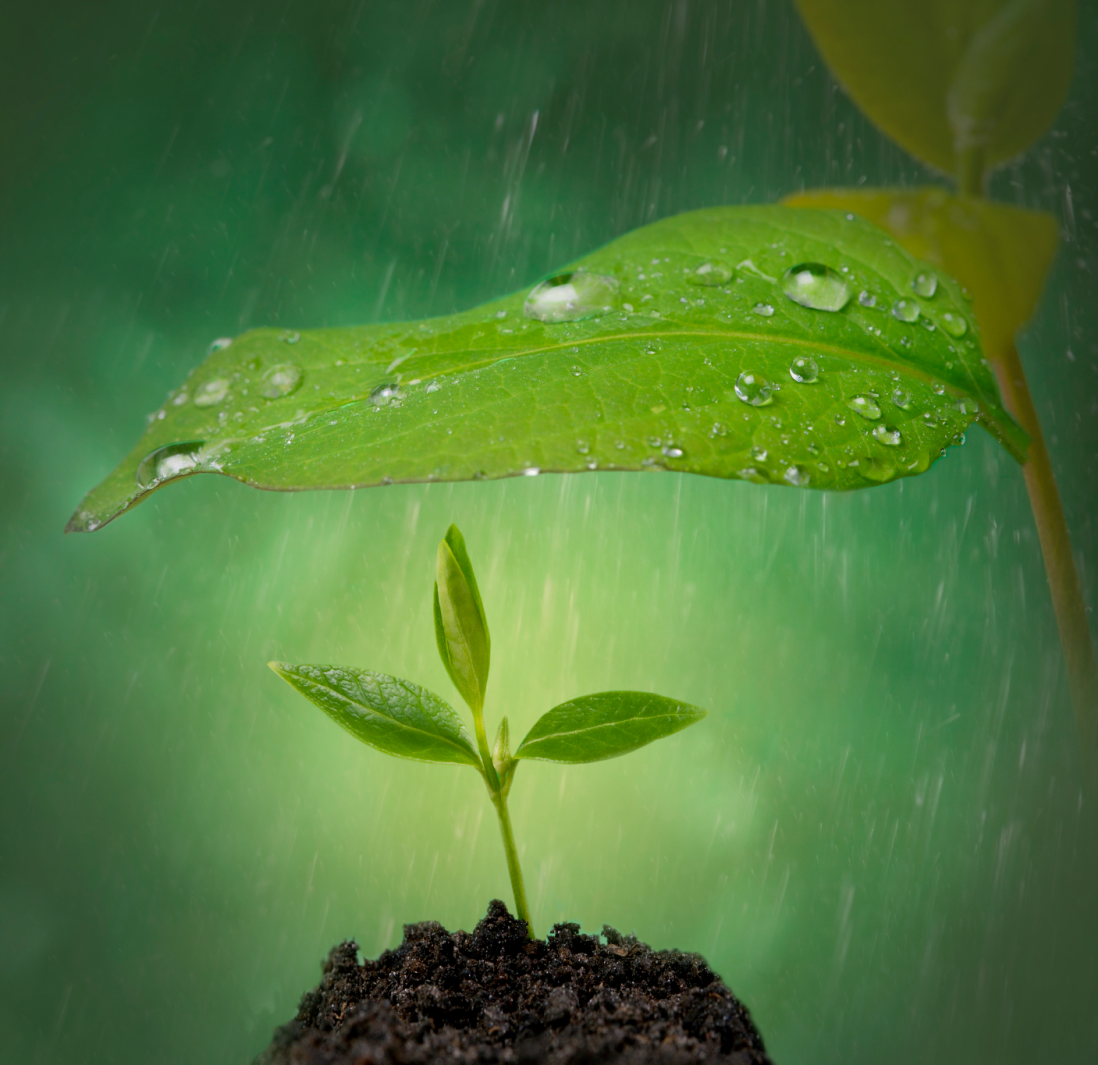 Percepción de un evento : amenazante, daño, pérdida. 
Mobilización de recursos personales y del entorno. 
Implementación de estrategias
5
Estrategias de adaptación
Funcionales
Disfuncionales
Planear 
Interpretar de manera positiva
Controlarse
Hechar la culpa
Negar 
Abusar drogas (alcohol)
6
Footer text here
La literatura científica
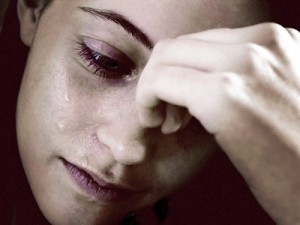 Chicas mas estresadas que los chicos.
Suicidio aumenta 
La familia tiene un rol de mediación
7
Meta-Análisis
8
s
Discriminación
Normas culturales
Nivel socio-económico
Relaciones románticas
Conflicto/cohesión familia
Optimismo
Estrés parental
Eventos de la vida
Estilo parental
Sexo
Auto-estima
Leyenda

Estrategias funcionales
Estrategias disfuncionales
Factores estresantes
Un modelo de la auto-percepción del estrés, factores del estrés y las estrategias de adaptación
Auto-percepción del estrés
Estrategias de adaptación
Factores estresantes
Entorno socio-cultural
Resignación
Apoyo professional
Dedicación
Desarrollo
Presión escolar
Escuela
Apoyo Social
Victimización
Planificación
Fumar prenatal
Activarse
Resolución de problemas
Familia y amigos
Religión
Humor
Compromiso (falta)
Si mismo
Distanciamento
Abuso de drogas y alcohol
Ruminacion
Desfogue
Enojarse
puberdad
Perfeccionismo
Abuso de drogas
Perfeccionismo
evitarse
Pensamiento negativo
Ser passivo
Religión
9
Footer text here
Resultados
Estrés y estrategias de adaptación son importances de manera igual. 
Las estrategias disfuncionales afectan el estrés más de las funcionales.
10
Footer text here
Resultados
Categorias en orden :
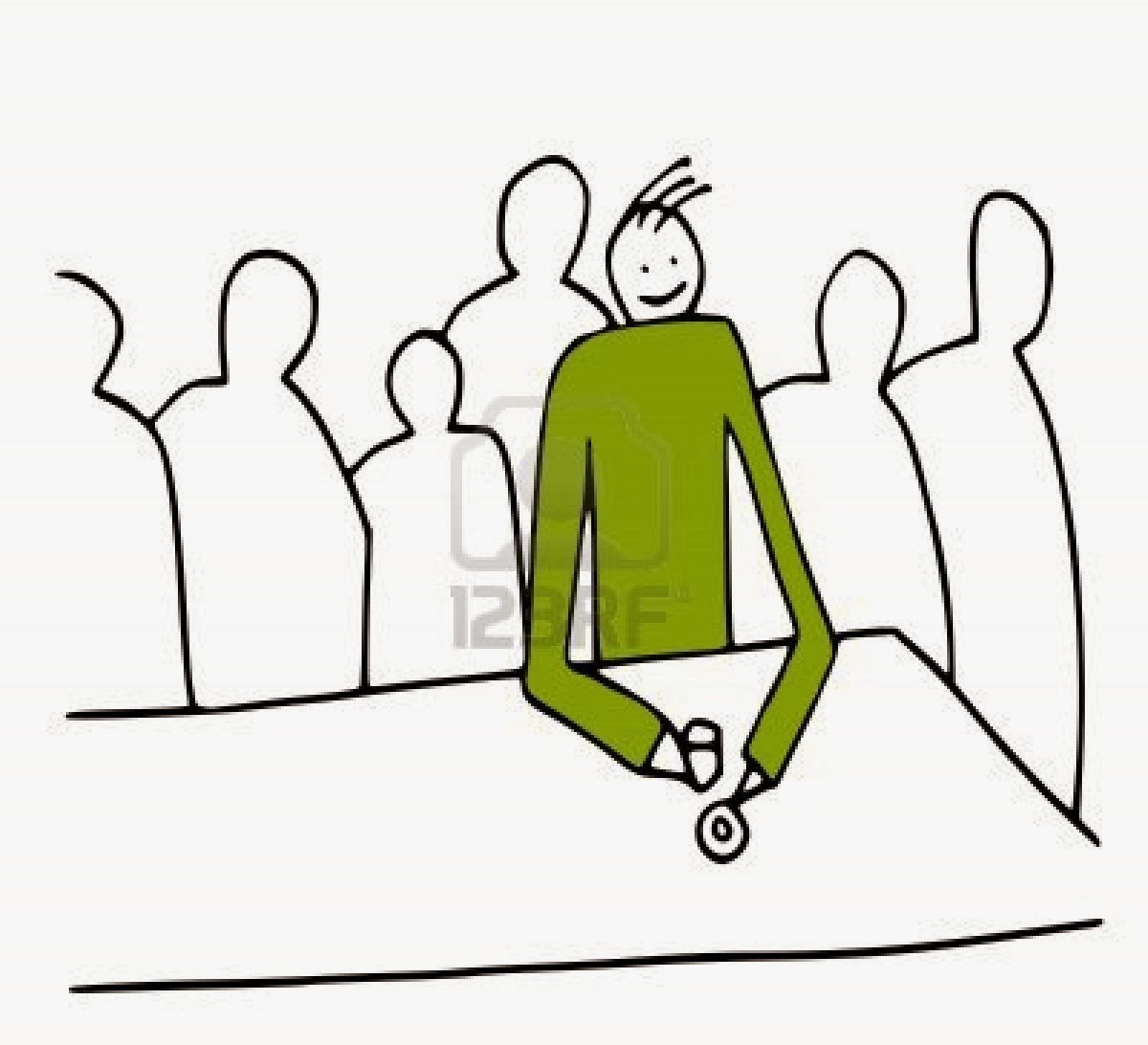 Escuela
Si mismo
Entorno Socio-Cultural
Familia y amigos
11
Discusión
Confirmación de Lazarus y Folkman (stress-coping)
La escuela es la fuente # 1.  
La personalidad. 
Entorno Socio-Cultural.
Familia y amigos.
12
Discusión
13
Una investigación
La vitalidad socio-lingüistica, el estrés y las estrategias de adaptación en los Adolescentes-Francoparlantes
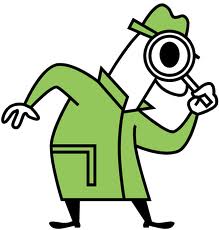 14
Método
Cuestionario 

233 adolescentes 

Escuelas públicas de Ottawa 

Sexo : 59% chicas/ 39.9% chicos/1.1% otro

16.7 años 

Lengua : 54.5% frances, 31% ingles, 14.6% otro

Origen etnia: Anglo-sajona 64.5%, Africana 14.9%, Asiatica 1.3%, Latina 2.1%, Arabe 5.4, otra 11.2%
15
Footer text here
Factor Análisis
Vitalidad socio-lingüistica
Estrés cotidiano
Percepción del estrés (mensual)
Estrategias de adaptación
16
Footer text here
Sociolinguistic Vitality
Factor #1: hablar francés
Factor #2: perseguir en francés
Factor #3: conectar con las medias sociales en francés 
Factor #4: pertenecer a la comunidad francophona 
Factor#5: identificar con la familia francophona 
Factor#6: hacer negocios en francés
17
July 22, 2012
Footer text here
Vitalidad socio-lingüística
18
July 22, 2012
Footer text here
Estrés cotidiano
Factor #1: Inconvenientes (tráfico, shopping, descanso, gente de autoridad)

Factor#2:  Deberes y prestación (evaluaciones, fechas límites)

Factor#3: Gente y auto-estima (argumentos, la imagen personal)

Factor#4: Socialización y dolor físico
19
July 22, 2012
Footer text here
El estrés cotidiano
20
July 22, 2012
Footer text here
Estrés mensual
Factor #1: Control de los eventos de la vida y las circunstancias

Factor#2: Auto-control y confianza en sí mismo



1+ 2  = .30**
21
July 22, 2012
Footer text here
Las estrategias de adaptación
Factor #1: apoyo social y emocional

Factor#2: la religión (rezgar)

Factor#3: la planificación

Factor#4: el humor

Factor #5: la concentración focalizada

Factor#6: la negación
22
July 22, 2012
Footer text here
Coping Strategies
23
July 22, 2012
Footer text here
Discusión
Los adolescentes franoparlantes usan la comunidad para sobrellevar el estrés, mantener el idioma y su identidad.


Tienen una multitud de fuentes estresantes.


Sus estratregias son funcionales.
24
July 22, 2012
Footer text here
25